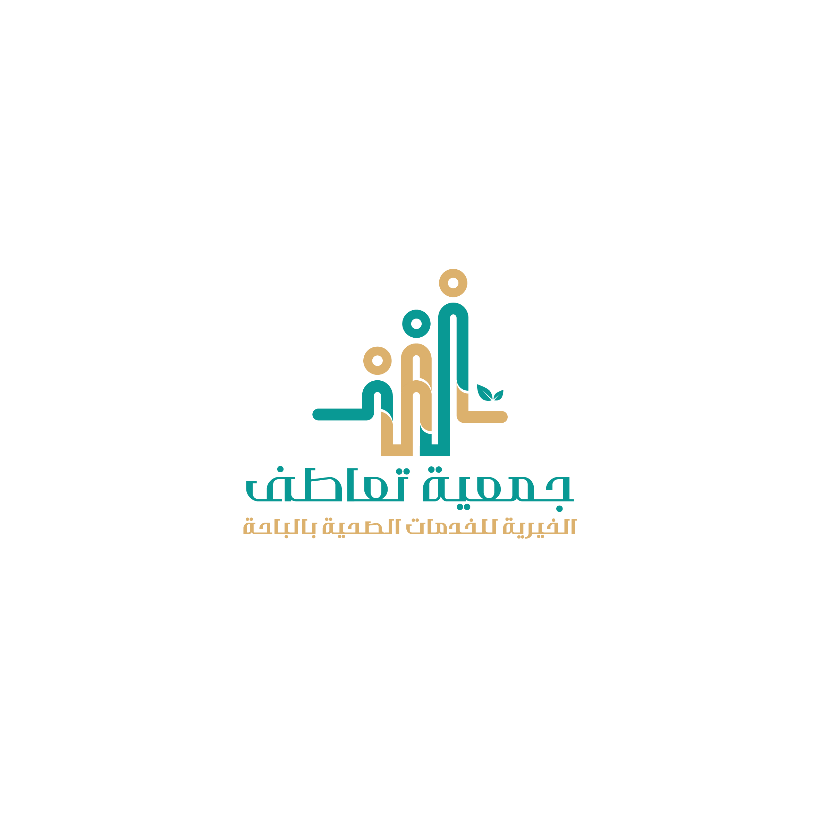 مشروع البناء المؤسسي
الــخـطـة  التشغيلية
للـعام      2021 م / 2025 م